CITY OF STAMFORDTax and CollectionWilliam Napoletano(203) 977-4144Board of FinanceApril 2, 2024
1
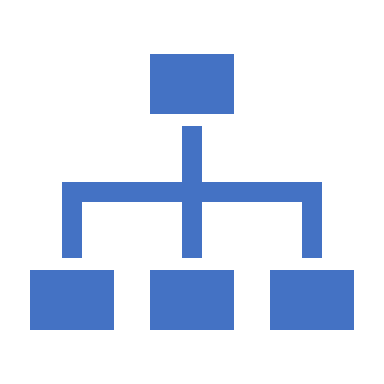 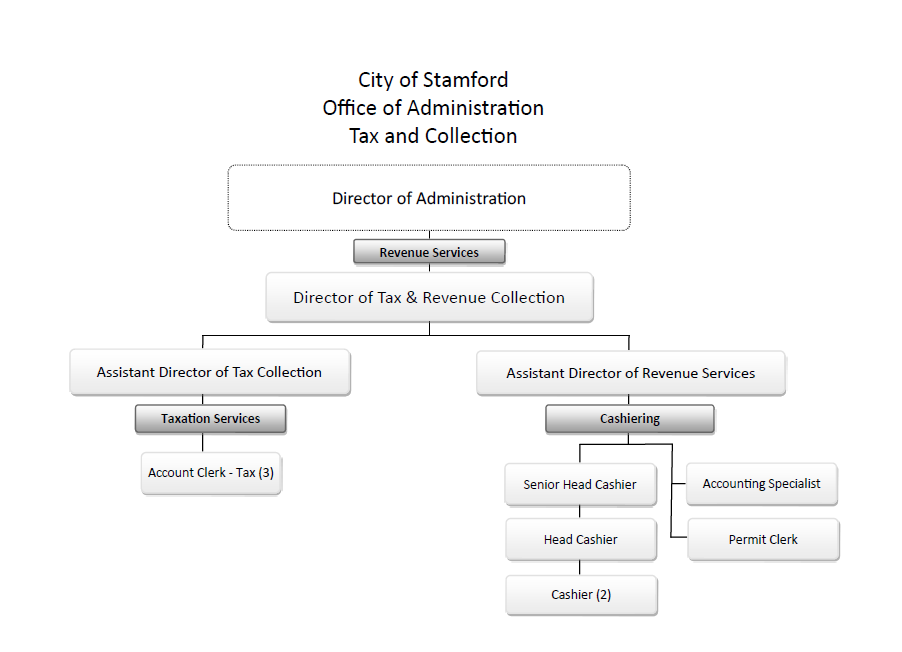 Department Org. Chart
2
Board of Finance Requirements:

• Up-to-date Org Chart (if there have been changes since budget books were printed). 
	The organization chart displayed in the proposed budget book is current and 	accurate. 

• Staffing updates – additions or deletions; salary changes due to upgrades and/or new  responsibilities.
	There are no staffing changes anticipated or proposed for the next fiscal 	year.  There are no add ons, deletions, upgrades and/or new responsibilities 	to existing employees.

• Explanation for any budget increases in individual line accounts. 
	Other than contractual increases to salary and withholdings the Tax & 	Collection Division only has two line items requesting increases. 
The first is Postage for $5k.  This item is requested to send additional delinquent notices for increasing revenue and collection rate. This increase was offset by an equal reduction in the Contracted Services request.
The second is Software Maintenance for $68k.  This item is the annual maintenance fee for the Teller cashiering program that was part of the ERP conversion with Oracle.  The Teller cashiering software is vital in centralizing collections of revenue for all departments into one center.   
• What adjustments could be made if the department budget were to be reduced? 
	We strive to request a budget that has no negative impact on the services 	provided to the residents while keeping in mind a very conservative 	approach to spending attempting to provide a net zero increase.  If the 	department budget were to be reduced every attempt would be made to 	minimize the effect on services but the possibility does exist that 	services would be negatively impacted from a reduction in the budget 	requested.
3